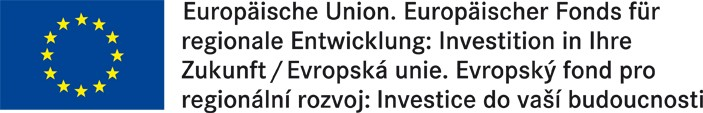 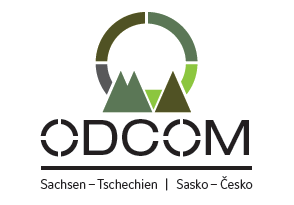 Pachové látky v ovzduší-
Jan Leníček, Ondřej Řezníček, Jiří Pavlosek, Tomáš Roubal, Ivan Beneš
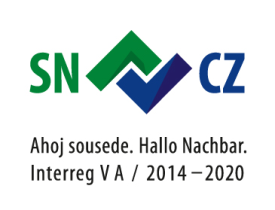 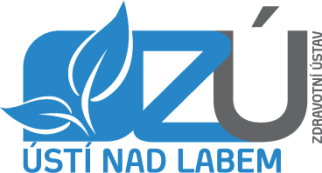 UL180412
Odběry pachových látek do kanystrů
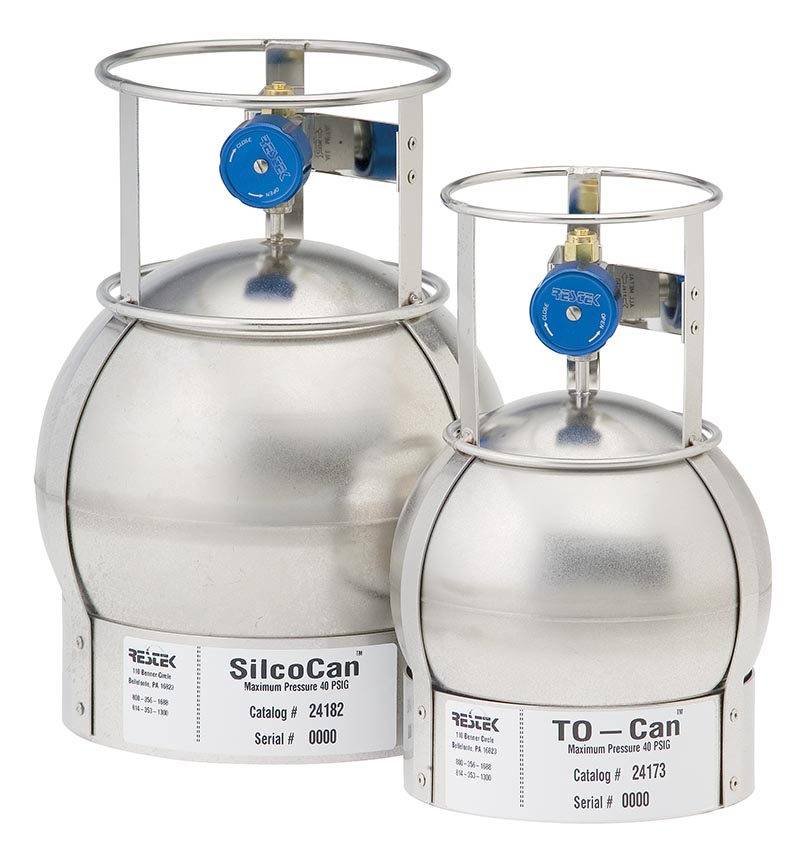 2
UL 180412
Chemická analýza a zápach
Analýzou zjištěná koncentrace pachové látky i v ovzduší  je ci (mg/m3) a čichový práh cOTi (mg/ou). 
Poměr těchto koncentrací pak udává příspěvek látky na hodnotu zápachu OAV (odour activity value).
 
OAVi=  ci / cOTi    (ou/m3)

 Celková pachová hodnota analyzovaného vzorku OAV je pak dána součtem pachových jednotek jednotlivých látek OAVi 
 
OAV= ∑ ci / cOTi    (ou/m3)
(Wu et al. 2015, 2016, 2017, Capelli et al 2012).
UL180412
Seiffen 17 10 20
Odběr vzorku 9:30-9:45
Odběr vzorku  8:45-9:00
Analyt		ppb (v)
Hexanal		0,28
Nonanal		0,34
Styrene		10,59
Benzoic Acid		1,92

OAV		           7,85 ou/m3




Údaje probanda:
Intenzita zápachu – mírný
Druh zápachu – benzin 
Směr větru - JV
Analyt		ppb (v)
1,1-dimethoxy-ethane 	       49,9
Ethyl  acetate		       27,49
1-ethoxy-1-methoxyethane 	       23,93
Diethoxy methane	       24,87 Heptane		        10, 9
Methyl isobutyl ketone                39,77
Butane, 1,1,3,4-tetrachloro-
1,2,2,3,4,4-hexafluoro-	       90,55

SOAV			   1,44 ou/m3

Údaje probanda:
 Intenzita zápachu – mírný
Druh zápachu – benzin
Směr větru – JV
UL180412
Zpětná trajektorie Seiffen 171020
UL180412
Seiffen 171128 8:00-8:10 hod
Analyt					ppb (v)
Methyl Acetate				69,83
Ethyl Acetate			 	62,61 
Methyl Isobutyl ketone			27,70
Butyl acetate				39,70
Hexanal				1,46
Nonanal				0,70
Decanal				0,40
Butane, 1,2,3,4-tetrachloro-
1,1,2,3,4,4-hexafluoro			103

    OAV					13,2 ou/m3
	
Údaje probanda:
Intenzita zápachu – kolísavá
Druh zápachu - odporný, sladký
Směr větru – jihozápadní, jihovýchodní
UL180412
Seiffen 171128
UL180412
Deutschensiedel 180112
Analyt					ppb (v)
Ethanol					12,6
Methylacetate				9,3
Ethylacetate					14,6
1-ethoxy-1-methoxy ethane			4,9
Diethoxy methane				4,7
1,2,3,4-tetrachloro-
1,1,2,3,4,4-hexafluoro-butane			14,1

OAV						0,1 ou/m3

Údaje probanda:
Intenzita zápachu – slabá
Druh zápachu – chemie, fenol
Směr větru –jihovýchodní
UL180412
Deutschensiedel 180112
UL180412
Použití chlorfluorovaných sloučenin
US 4041115 A
A continuous process for preparing particulate microporous, open-celled polymer structures in a co-rotating twin-screw processor comprising agitating normally solid organic polymer and chlorofluorocarbon in the melt zone of said processor, cooling the resulting solution under agitation in the cooling and milling zone, extruding a snow-like mass from the cooling and milling zone, and then removing the chlorofluorocarbon from the snow-like mass to leave the polymer structures.
Domníváme se, že
1,2,3,4-tetrachloro-
1,1,2,3,4,4-hexafluoro butane
Je uvolňován do ovzduší při spalování plastů
UL180412
Měření pachových látek v Ústí nad Labem
Pro odběr vzorku byla zvolena metoda difuzního vzorkování na sorpční trubice typu Radiello, se selektivní sorpcí karbonylových sloučenin.
UL180412
Měření pachových látek v Ústí nad Labem
Vzorek ovzduší byl odebírán od 14.8. do 24.8. 2017 
Místo odběru: v blízkosti  areálu Oleochem, a.s., a Glencore Agriculture Czech s.r.o. 
Naměřené koncentrace karbonylů byly porovnány s čichovými prahy OT a vypočteny hodnoty OAV.
V průběhu vzorkování byl vyplňován dotazník a subjektivně byla zaznamenávána doba trvání jednotlivých epizod a posuzována intenzita zápachu.
 Hodnota 
1- označovala slabý zápach, 
2-silný zápach, 
3-extrémní zápach. 
Celkem se podařilo v průběhu vzorkování zachytit 18 hodin zápachových epizod
UL180412
Měření pachových látek v Ústí nad Labem
V ovzduší byly naměřeny karbonyly s nízkým čichovým prahem
Ranau et al. (2005) identifikovali celou řadu zapáchajících látek v emisích vznikajících při výrobě jedlých olejů:
 n-pentanal
 n-hexanal
 n-oktanal
 2-heptenal 
  nonanal 
 2-oktenal 
 2-nonenal
 2,4-nonadienal
 2,4-dekadienal
UL180412
Měření pachových látek v Ústí nad Labem
Průměrná vypočtená hodnota OAV činila za měřené (10 denní) období 35 ou/m3
V době odběru vzorku byla na dané lokalitě registrována intenzita zápachu:
1- slabý zápach		 4 hod. 
2-silný zápach 			8 hod. 
3-extrémní zápach		9hod. 
 
Pokud vztáhneme koncentrace zápachu na registrované pachové epizody - celkem 21 hodin 
Lze odhadnout, že při registrovaných epizodách byla hodnota SOAV 400 ou/m3
UL180412
Just I know, odour analysis is so easy
Thank you for attention